Batido de chocolate para una persona
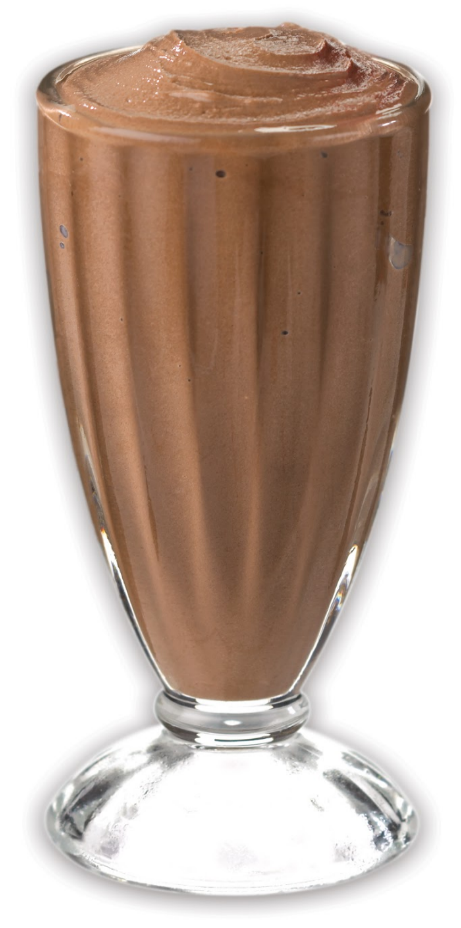 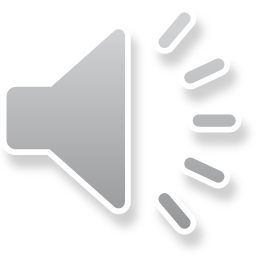 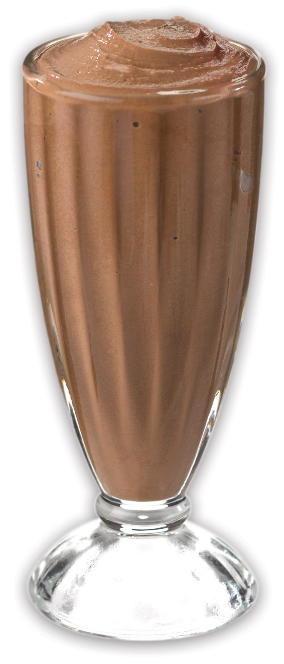 Ingredientes
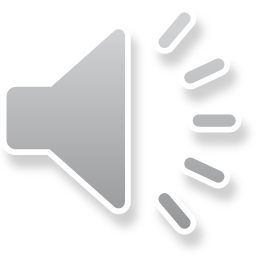 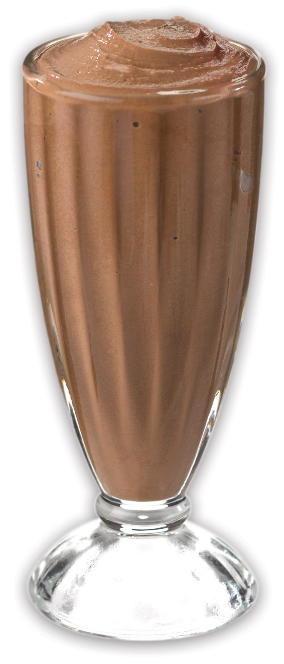 2 cucharas de sopa de chocolate en polvo
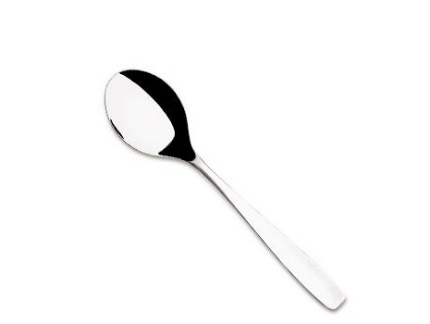 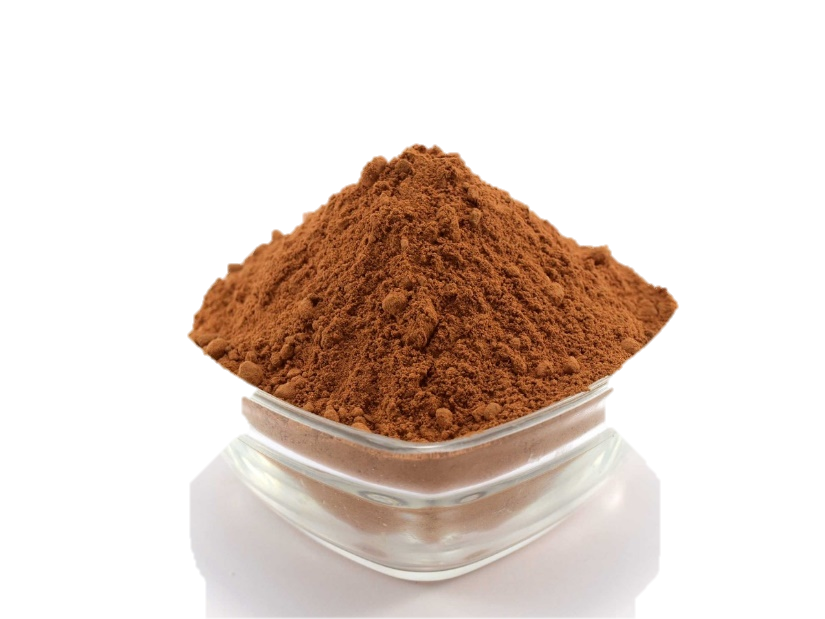 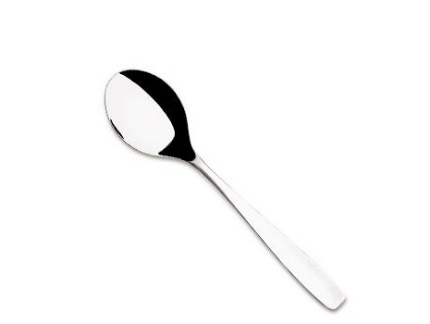 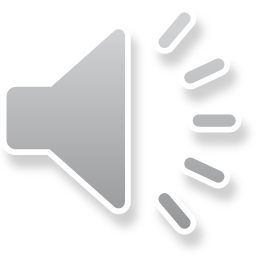 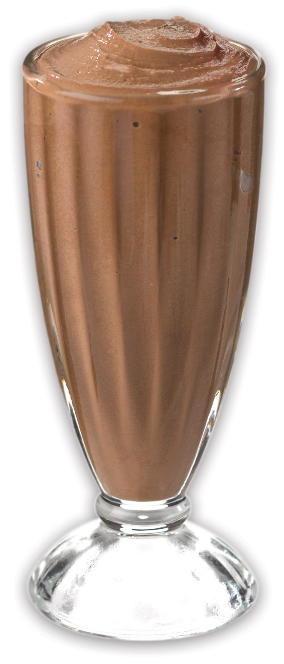 2 cucharillas de azúcar extrafino
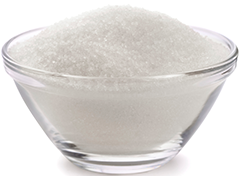 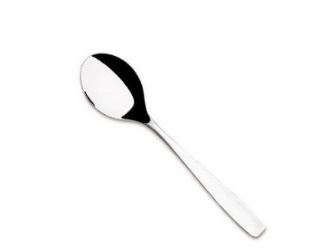 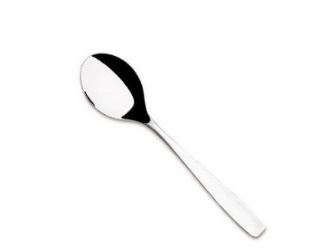 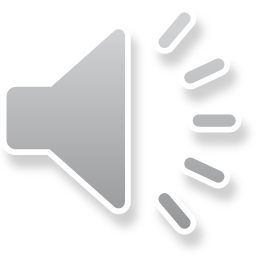 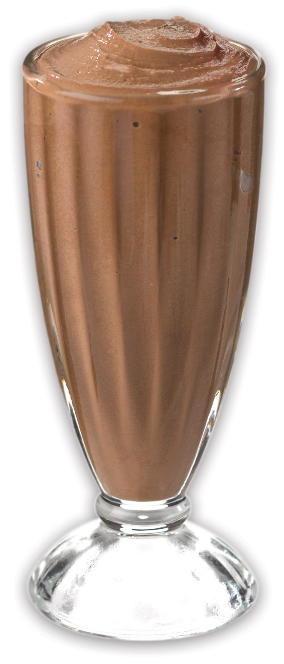 25cl de leche
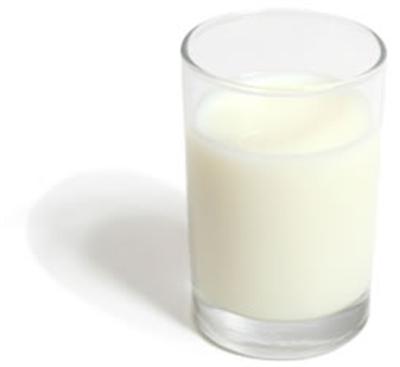 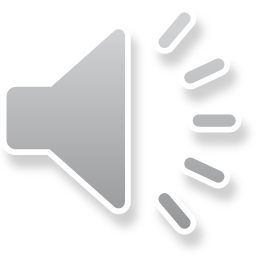 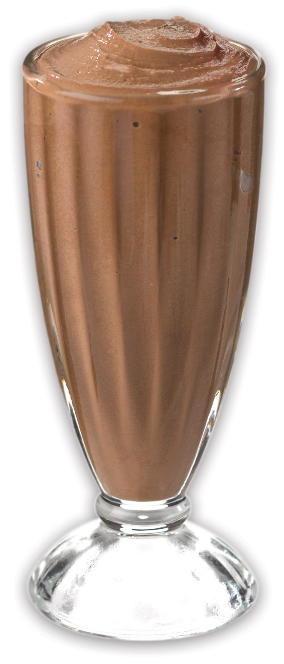 2 cucharadas de helado de vainilla
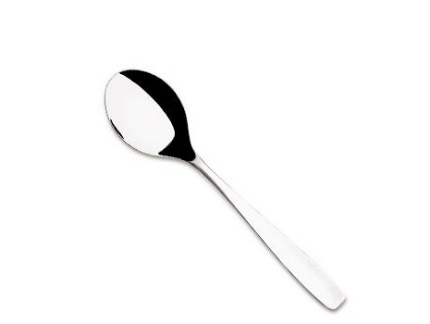 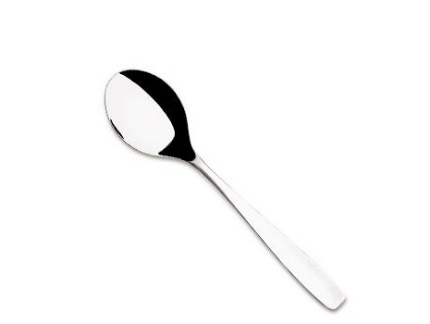 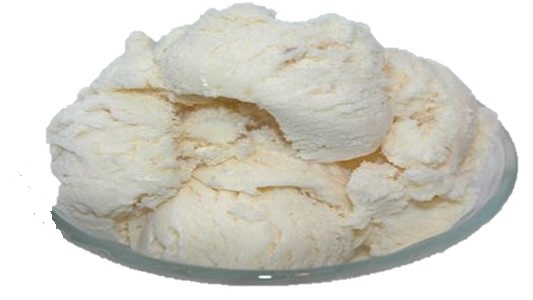 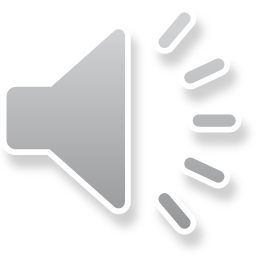 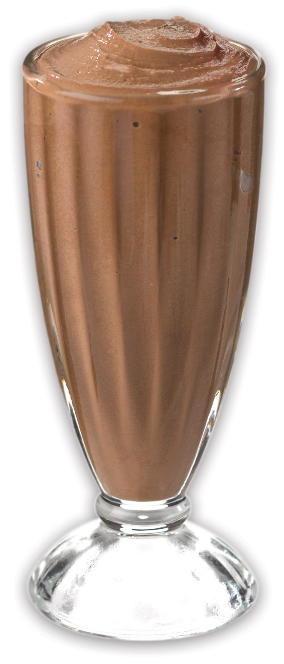 Preparación
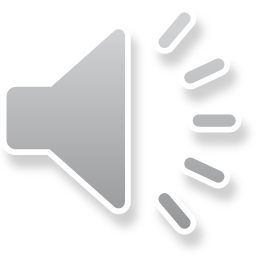 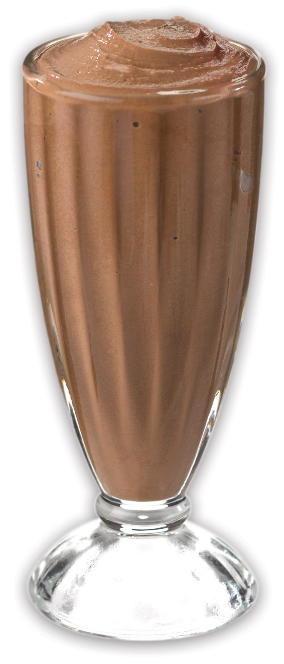 Toma un vaso grande.
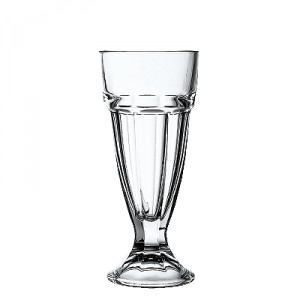 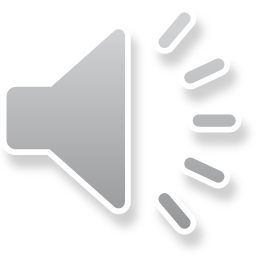 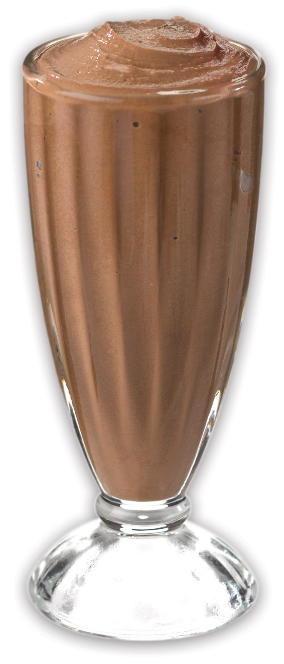 Mezcla la leche, el chocolate y el helado.
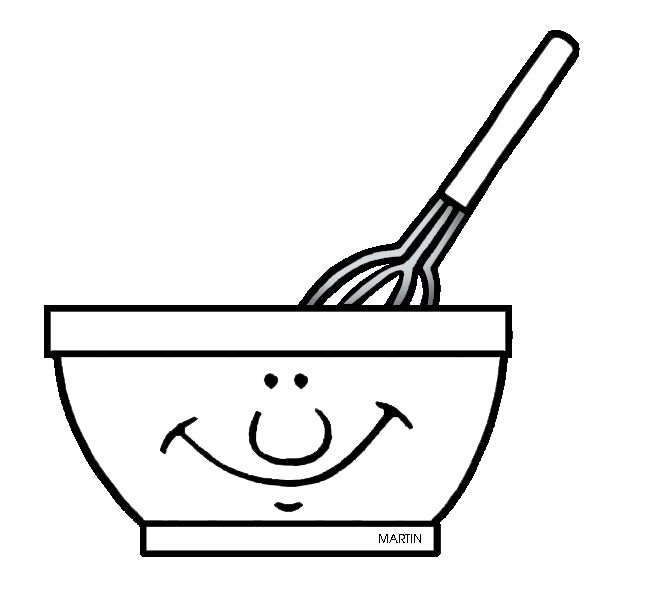 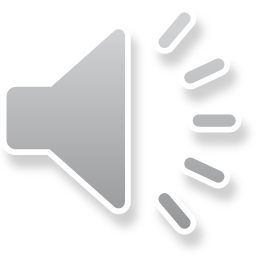 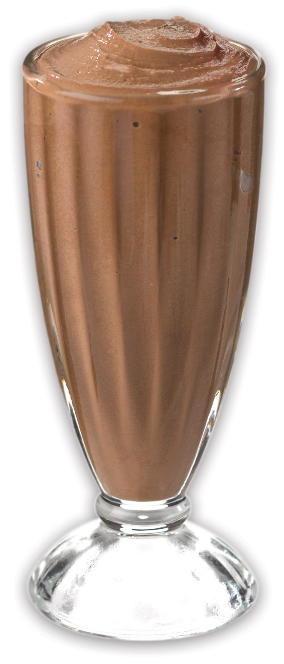 Entonces añade el azúcar.
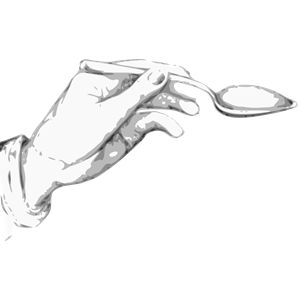 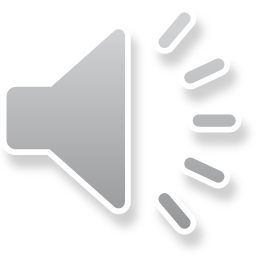 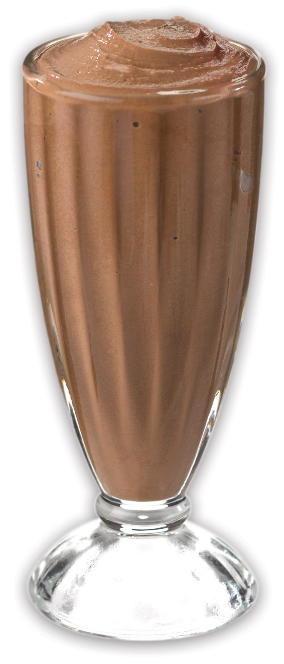 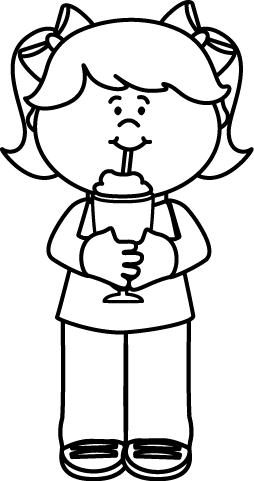 ¡Tomar frío!
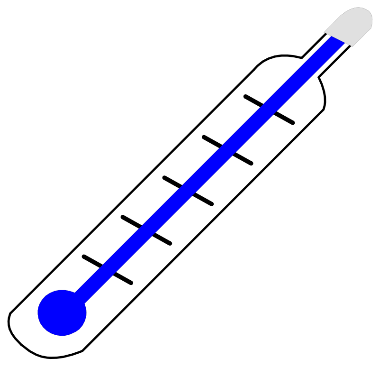 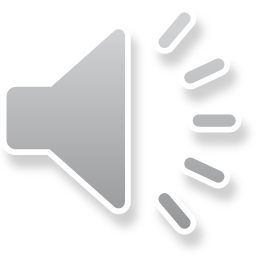 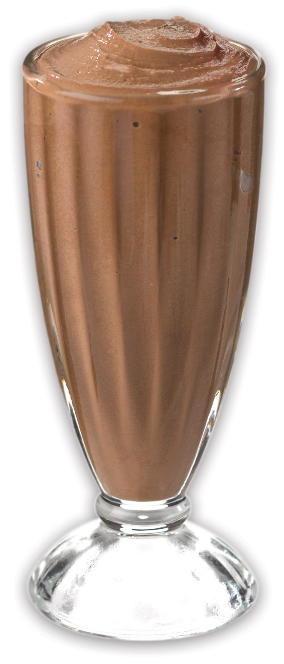 !Que aproveche!
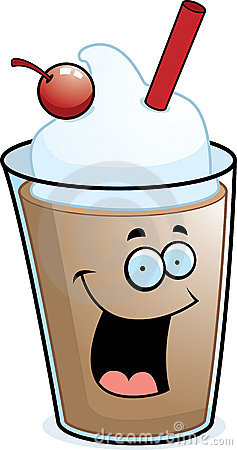 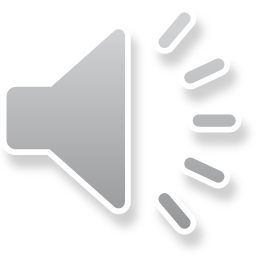